IRCC-9
Agenda item 11
Update on the development of the IHO GISand related web-based services
IHO Secretariat
Contents
Single Interface to IHO GIS Applications
IHO Country Information Database
IHO Regional Information Database
IHO ENC Catalogue
INToGIS
On-Line Registration Service for IHO Meetings
Action required of IRCC
Single Interface to IHO GIS Applications
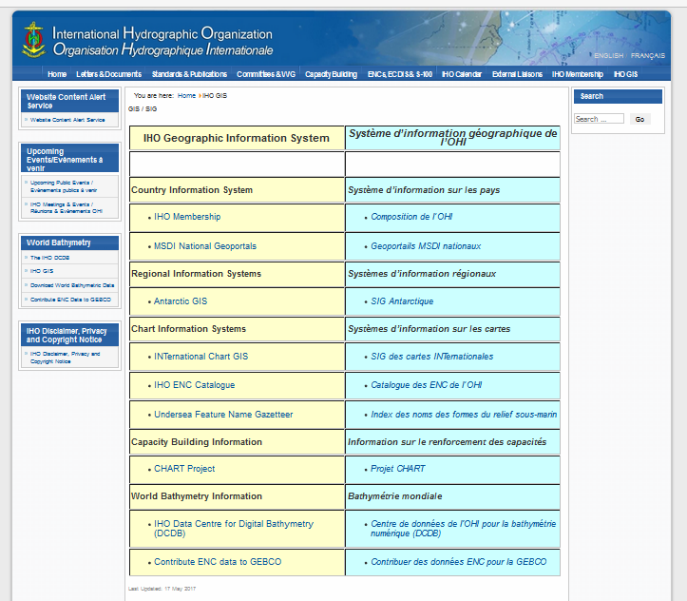 IHO Country Information Database
Upgrade of the database to include additional information including 
the date of signature of the SOLAS Convention, when applicable
the existence of a Nominated Hydrographic Authority
the existence of an MSI Capability, and 
the identification of the Primary Charting Authority
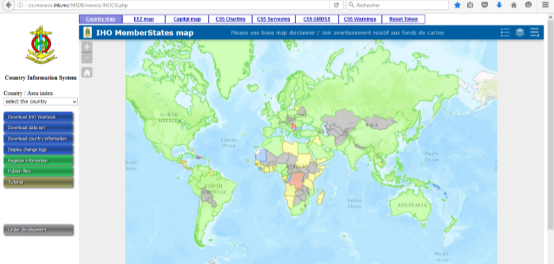 IHO Country Information Database
Currency of the information available in P-5
Bahrain
Brunei Darussalam
Chile
Ecuador
Finland
Netherlands
Poland
Thailand
Trinidad and Tobago
Venezuela
Viet Nam
Cuba
Croatia
Ireland
Monaco
Cyprus
DPRK
Serbia
Estonia Pakistan
IHO Country Information Database
Statistics on the status of hydrographic services
*
* Serbia not included
IHO Country Information Database
Transfer to the CIS of the data supporting C-55
New on-line pdf version of C-55 generated automatically from the database
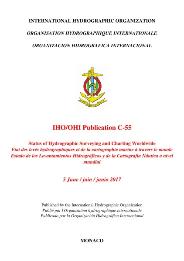 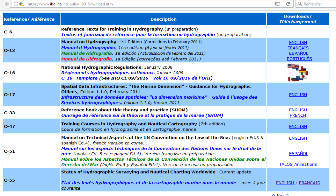 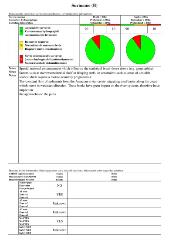 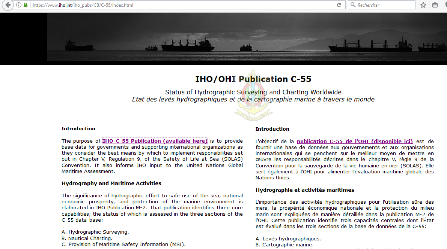 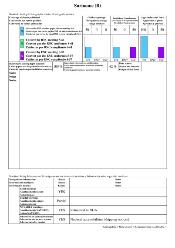 IHO Country Information Database
Currency of the information available in C-55 (number of areas)
63%
14 %
23 %
IHO Regional Information Database
On-going development of GIS outputs derived from C-55 data (for internal use of the Secretariat)
Use of composite CATZOC reports to brief RHC meetings: subject to the approval of RENC members (see action WENDWG7/09)
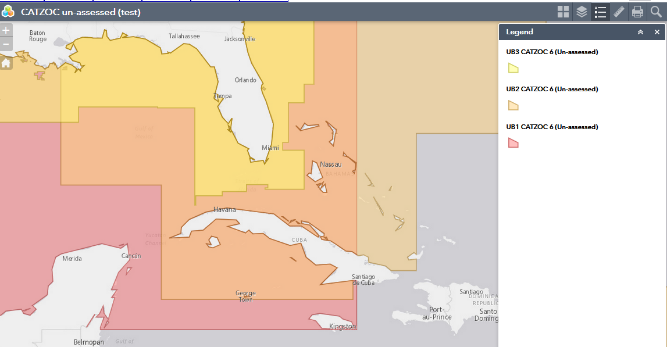 IHO ENC Catalogue
Additional layers
Limits of INT Chart Regions
Ports (from NGA Pub 150)
DCDB Bathymetry 
Work in progress to reflect the availability of ENCs in accordance with the “Diagram of ENC Data Flow Producers-RENCs-Distributors” maintained by the WENDWG
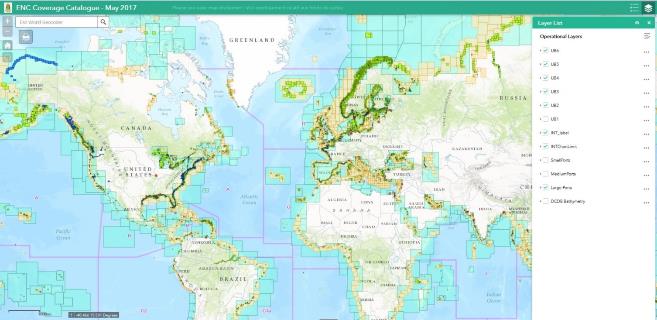 INToGIS
On-line web-based interactive version of IHO Publication S-11 Part B - Catalogue of INT Charts made available in January 2016 (see IHO CL 89/2015)
The INToGIS application seems to work well
		Home> Standards & Publications> S-11> Part B (link)
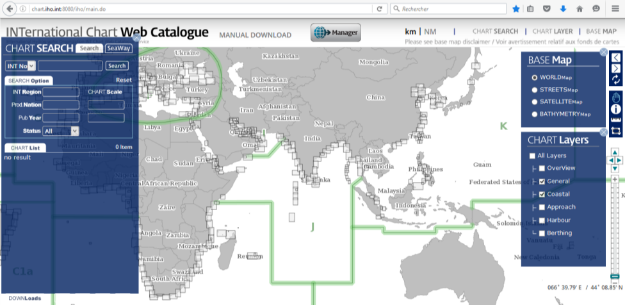 On-Line Registration Service for IHO Meetings
Service used successfully for HSSC-8 and A-1
Upgrade requirements based on the lessons learned submitted to KHOA for further consideration
On-line registration is now the preferred mode of registration for the meetings organized by the IHO Secretariat
Action required of IRCC
IRCC is invited to:
Note the report
Request RHCs to review entries related to their region in IHO C-55 and P-5 (Yearbook) at least annually;
Provide guidance on further development of web-based applications that may be required to support its work;
Take any other actions as appropriate